Пластиковая посуда - польза или вред?
Сегодня практически в каждом доме хотя бы в малом количестве имеется пластиковая, одноразовая посуда. И при этом многие из нас и не знают про вред и правильное применение одноразовой посуды.
Безопасность, качество, потребительские свойства — вот главные требования, которые сегодня предъявляются к одноразовой посуде.
Поэтому немудрено, что среди людей существует немало мифов и кривотолков о вреде пластиковой посуды. Попытаемся разобраться, в своей исследовательской работе.
Цель и задачи
Цель: изучение влияния пластиковой посуды на здоровье человека, информирование населения о данной проблеме.

Задачи:
исследовать информированность населения о данной проблеме;
изучить виды пластмасса, из которых изготавливается посуда;
определить группу веществ, которые оказывают вредное влияние на здоровье человека;
предложить пути решения данной проблемы;
информировать население о данной проблеме.
Пластиком называют любой пластичный материал, причем природного или синтетического происхождения после химического синтеза. Пластмасса – разновидность синтетического пластика, состоит из множества повторяющихся полимеров. В ее производстве полимеризация не проводится, полимеры просто смешивают и придают им нужную форму. Свойства пластика варьируются, в зависимости от происхождения и состава.
Принципы рационального питания
Принципы рационального питания — энергетическое равновесие, соблюдение режима прием пищи и сбалансированное питание.
Безопасность, качество, потребительские свойства — вот главные требования, которые сегодня предъявляются к одноразовой посуде. Пластиковая посуда очень прочно вошла в нашу жизнь, она очень удобна в использовании и проста в уходе. Ее не нужно бояться разбить, можно смело брать с собой в путешествие или на пикник. Пластиковые изделия дешевле и надёжнее керамической или стеклянной посуды. Именно поэтому популярность посуды из пластика с каждым годом неуклонно растёт.
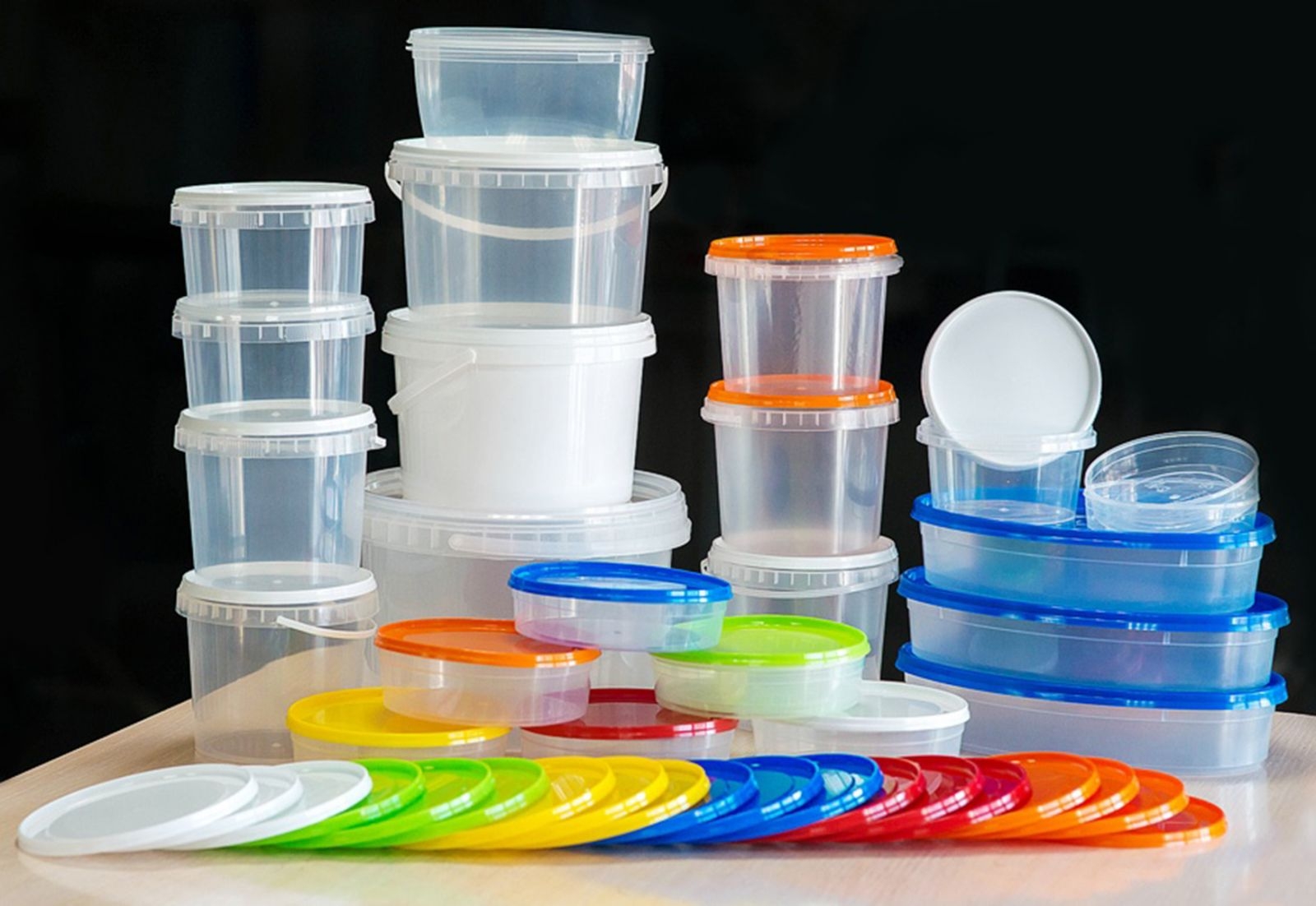 Виды пластиковой посуды.
Посуда для пикника;
Посуда для СВЧ;
Посуда для кукол;
Посуда с логотипом.
Маркировка пластиковой посуды.
Польза и вред пластиковой посуды
Пластиковая посуда может приносить как пользу, так и вред в зависимости от условий использования. 

С одной стороны, при соблюдении всех правил использования пластиковой посуды от проверенных производителей она может быть безвредна для здоровья. Например, пластик не создаёт условий для размножения патогенной микрофлоры, легко чистится и имеет продолжительный срок эксплуатации.
С другой стороны, при определённых условиях пластик выделяет токсичные соединения. Химические добавки и специальные растворители, которые добавляют в посуду для прочности, при попадании в пищу могут оказать патогенное воздействие на организм. Например, формальдегиды провоцируют онкологические, мутагенные или аллергические заболевания, отрицательно воздействуют на мочеполовые органы, нарушают работу центральной нервной системы и почек.
При покупке пластиковой посуды важно обращать внимание на маркировку, чтобы понимать границы сферы использования приборов. Например, не все виды пластиковой посуды предназначены для горячих блюд, а алкоголь из такой посуды запрещено употреблять — при контакте со спиртосодержащими веществами пластик начинает разрушаться, и все токсичные вещества вместе с напитком попадают в организм человека.
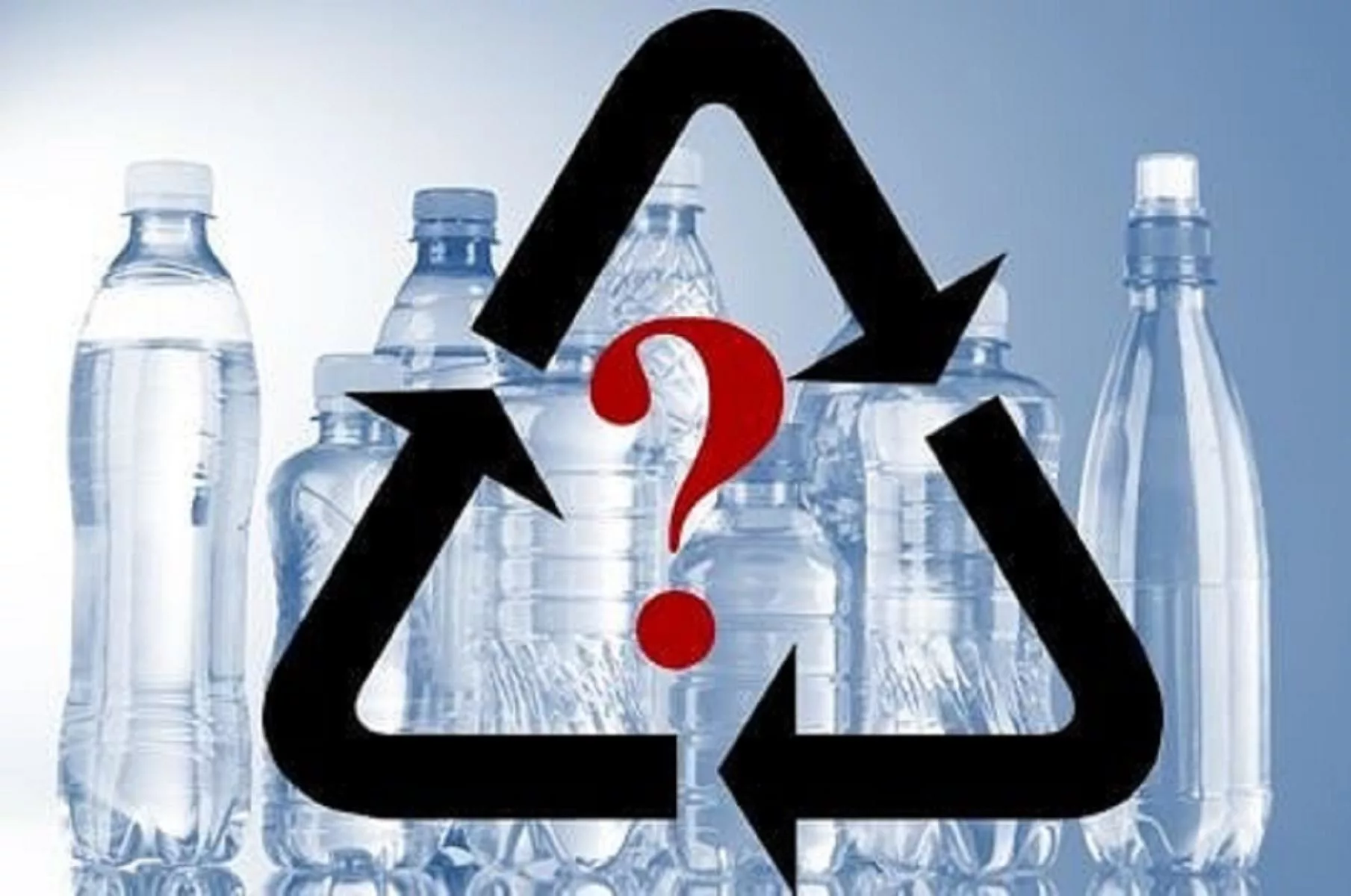 Возможности вторичного использования пластика
Получение новых изделий. Из переработанного пластика делают одежду, черепицу, трубы, упаковку, тару, мебель, зубные щётки. 
Сырьё для других отраслей. Переработанный пластик используют в производстве текстильных волокон, дорожных покрытий, уплотнителей, композитных материалов. 
Получение топлива. Его применяют в промышленности и для транспорта. Например, углеродный след дизельного топлива, которое получают в ходе химической переработки, на 14% меньше, чем у произведённого из традиционного сырья.
Памятка по переработке пластика